La spécialité Génie Électrique
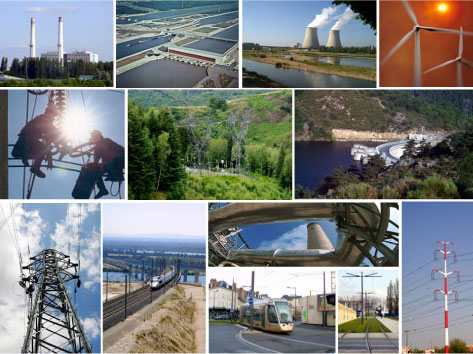 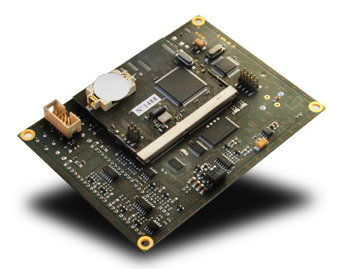 La spécialité  GÉNIE  ÉLECTRIQUE : L’organisation
La spécialité  GÉNIE  ÉLECTRIQUE : L’ingénieur en génie électrique
L’ingénieur en génie électrique participe à la conception, à la réalisation et à l'exploitation de systèmes électriques du mW au MW.

 Acteur majeur dans tous les secteurs industriels tant pour les aspects énergétiques de l’électricité que pour les aspects contrôle/commande des systèmes.

Homme central dans l’industrie électrique qui développe et produit des biens d’équipement et de consommation.

La formation : 5 années de formation dont 2 semestres communs, 8 semestres en spécialité

Une dernière année comportant deux options : Énergie et Systèmes
La spécialité  GÉNIE  ÉLECTRIQUE : La formation
4 Types de compétences : 

 Les compétences transversales, CT,  (20%)

  Les compétences scientifiques et techniques générales, STG, (30%)

  Les compétences scientifiques et technologiques métier, STM (50%)

  La formation pratique métier : 3 stages, Le PRT, le PFE
La spécialité  GÉNIE  ÉLECTRIQUE : La formation
Des connaissances vers les compétences
La spécialité  GÉNIE  ÉLECTRIQUE : La formation
Les modes pédagogiques
La spécialité  GÉNIE  ÉLECTRIQUE : Les grilles de formation
La spécialité  GÉNIE  ÉLECTRIQUE : Les grilles de formation
La spécialité  GÉNIE  ÉLECTRIQUE : Les grilles de formation
La spécialité  GÉNIE  ÉLECTRIQUE : Les projets
Les projets au cœur de la formation en GE :
GE2 : 
Les outils et les méthodes : CAO et projet maquette
L’intégration dans la spécialité : projet charrette avec les GE4

GE3 : Première approche de la conception 
projet électronique

GE4 : Deux projets concrets et pluridisciplinaires
Projet GE I (électrotechnique et automatique)
Projet GE II (électronique de puissance et électronique numérique)

GE5 : 
Evaluation par les projets
Le projet d’option pluridisciplinaire, orienté R&D
La spécialité  GÉNIE  ÉLECTRIQUE : des projets…
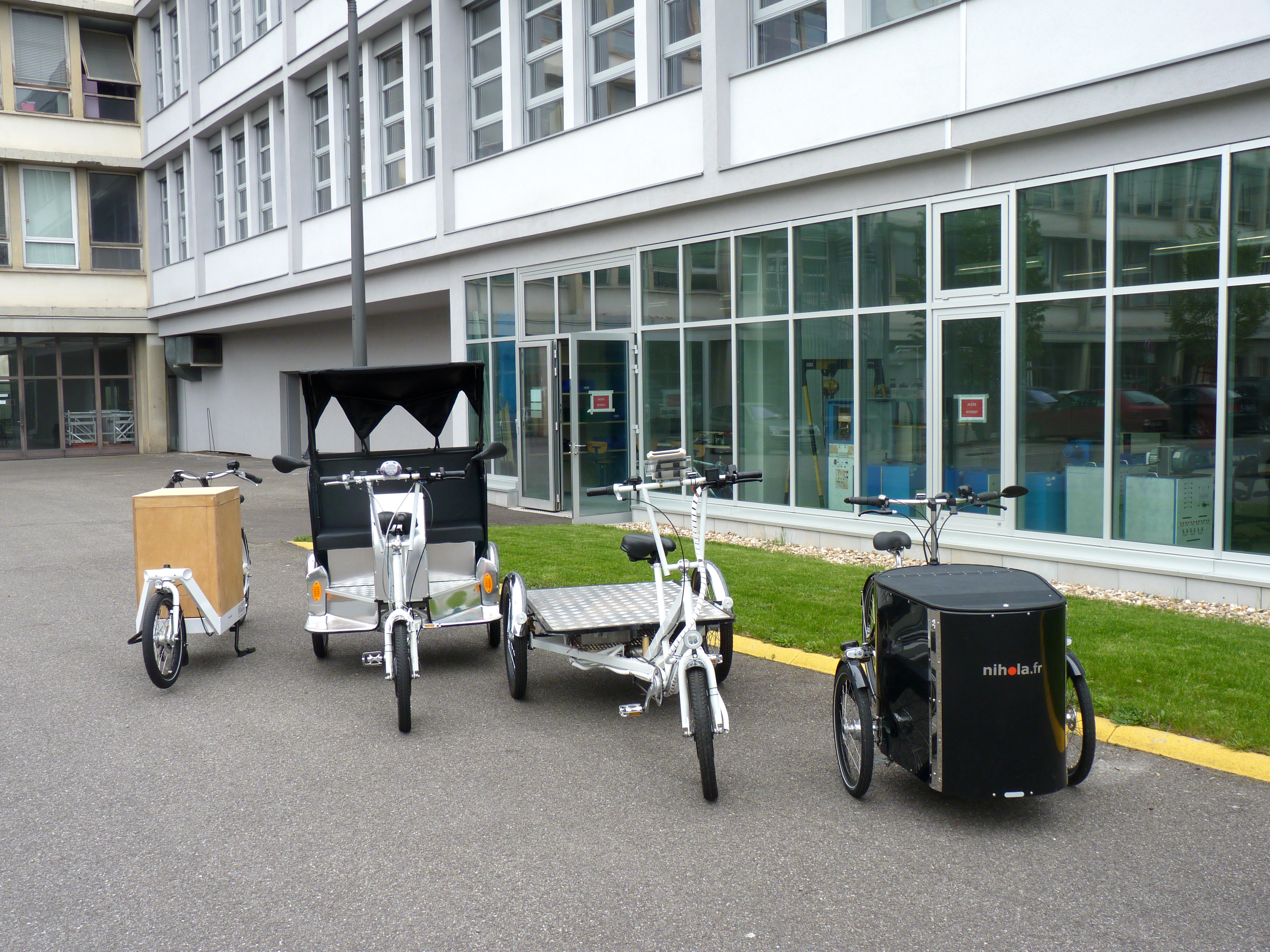 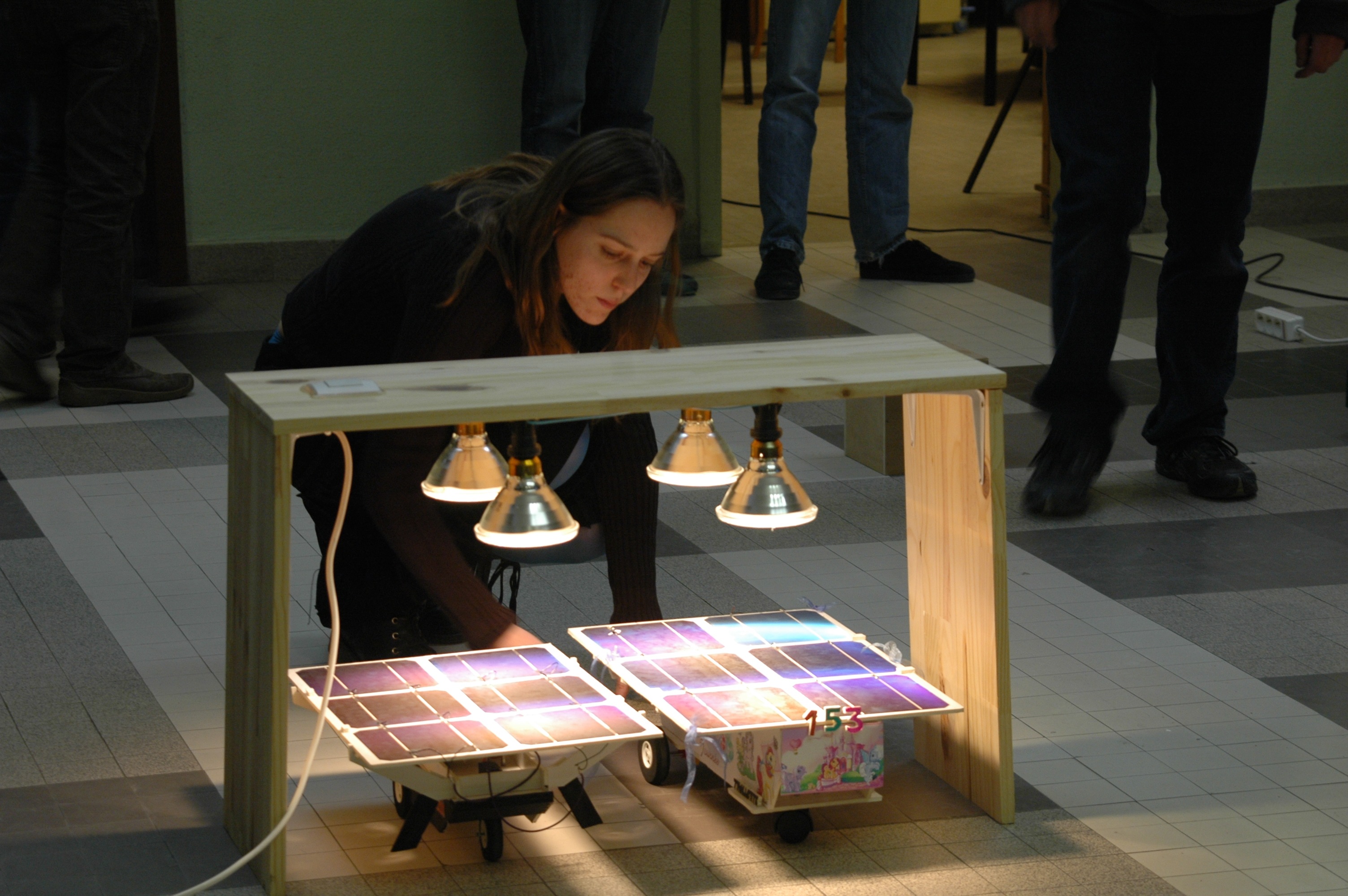 La spécialité  GÉNIE  ÉLECTRIQUE : des projets…
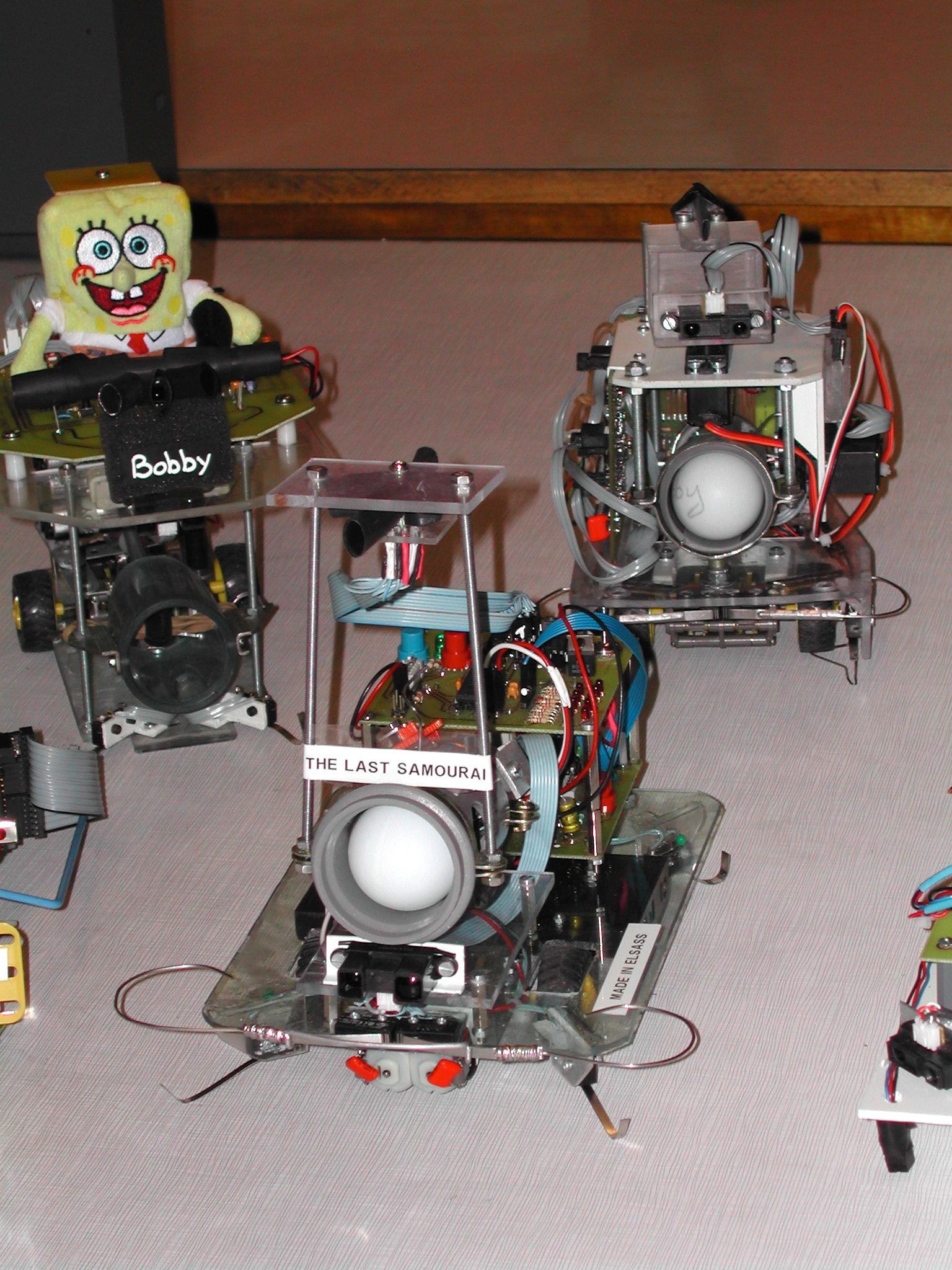 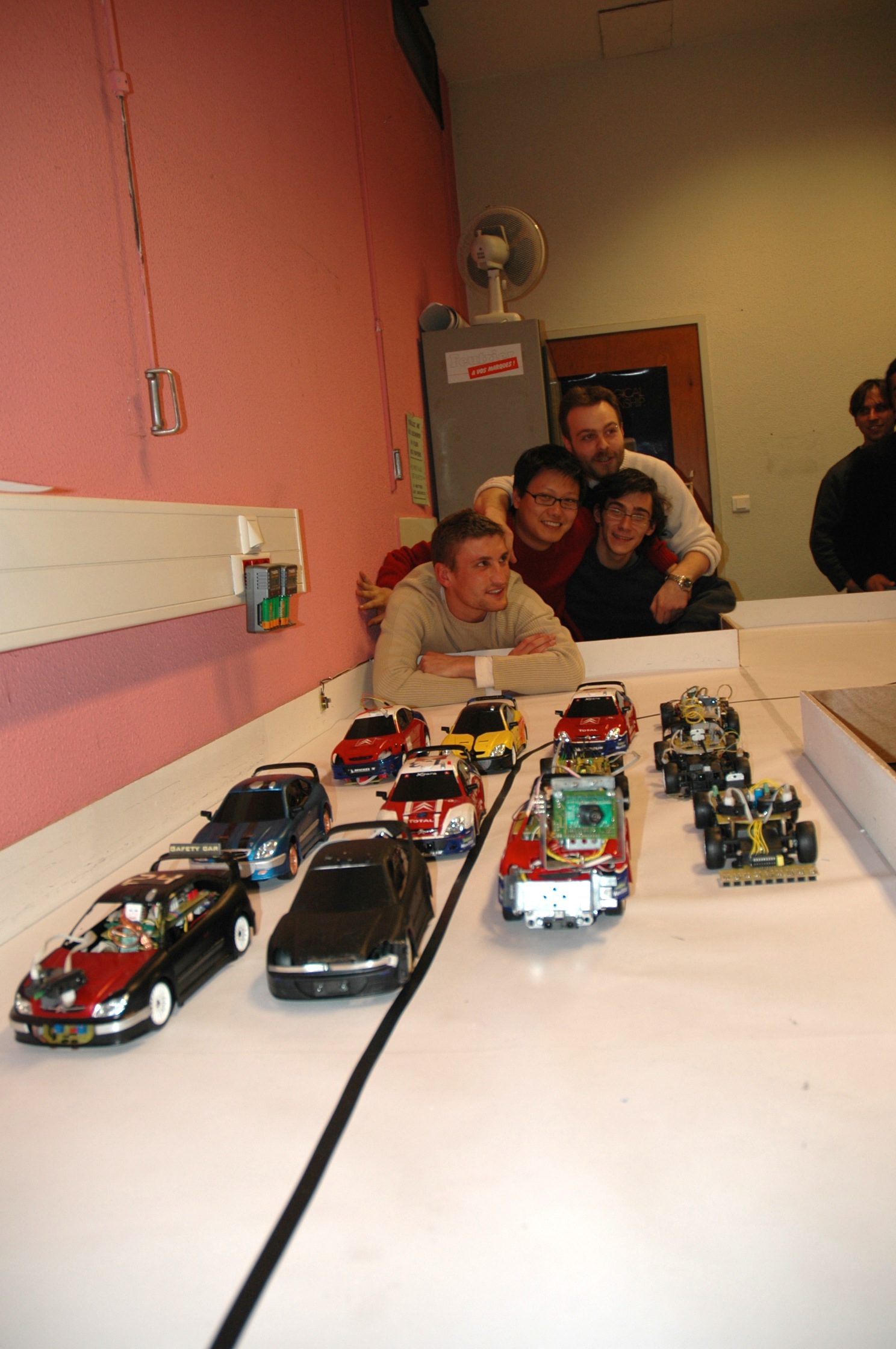 La spécialité  GÉNIE  ÉLECTRIQUE : des projets…
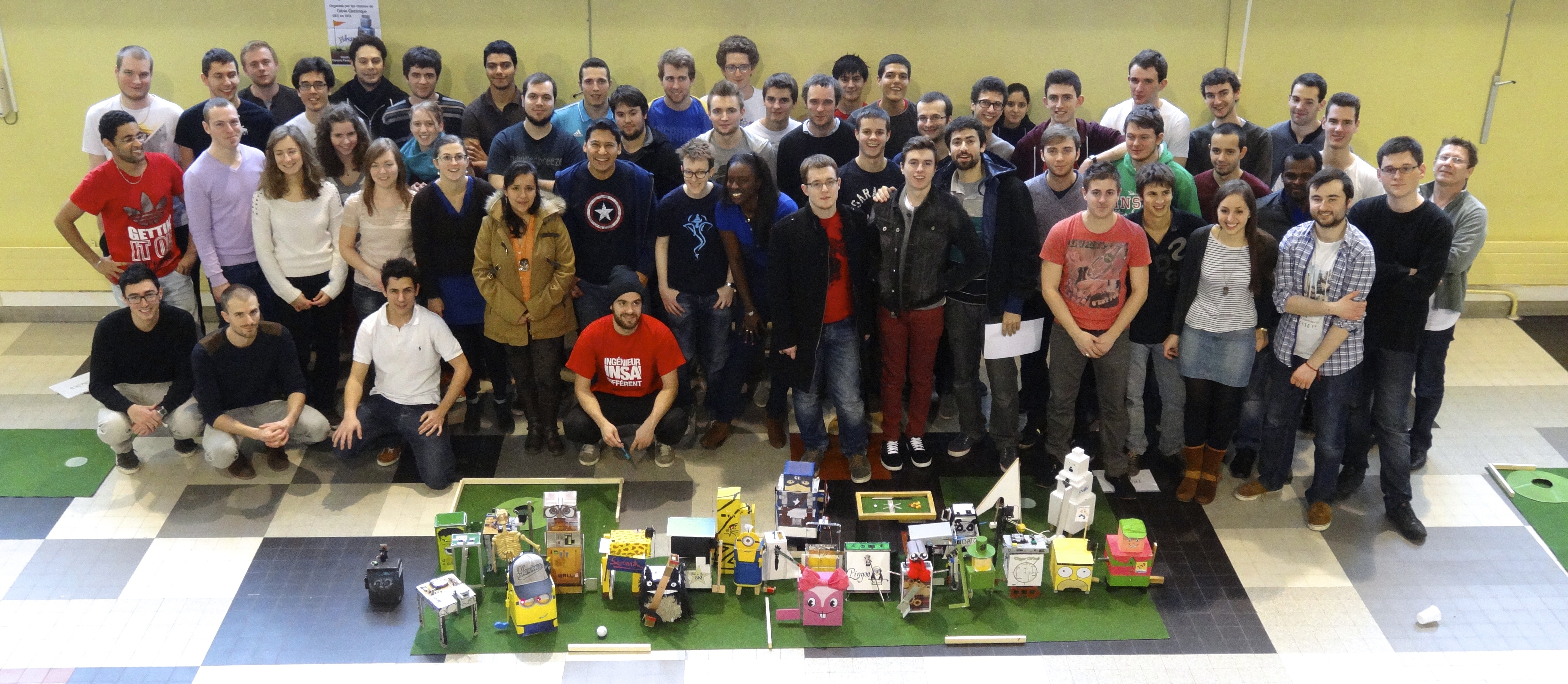 La spécialité  GÉNIE  ÉLECTRIQUE : L’ingénieur en génie électrique
Le profil de compétences
La spécialité  GÉNIE  ÉLECTRIQUE : des partenariats forts
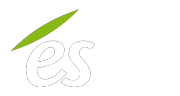 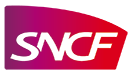 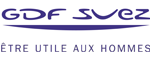 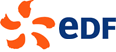 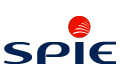 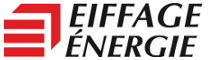 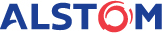 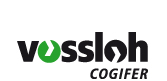 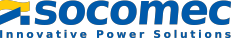 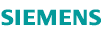 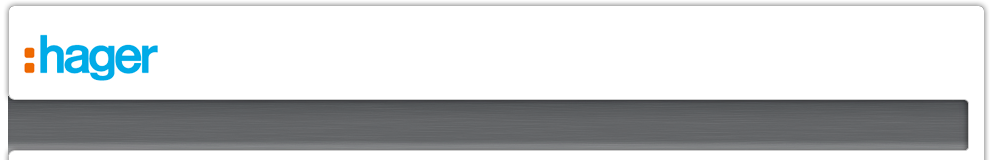 Etc…
La spécialité  GÉNIE  ÉLECTRIQUE : La recherche
Nous participons à deux MASTER d’Unistra : 

Pour l’option énergie : le master mécatronique et énergie

Pour l’option système : le master IRIV

Un laboratoire de recherche (ERGE) intégré dans la plateforme génie électrique
La spécialité  GÉNIE  ÉLECTRIQUE : Les doubles diplômes
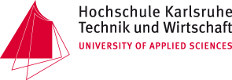 La Hochschule de Karlsruhe
Enseignements en Allemand et en Anglais
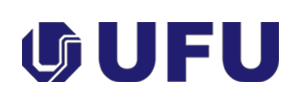 L’Université d’Uberlandia (Brésil) 
Enseignements en Portugais
Contact : Angelika Ammann-Uribe (SRI)
Bureau : C 2.02
angelika.hammann-uribe@insa-strasbourg.fr
La spécialité  GÉNIE  ÉLECTRIQUE : Le premier emploi
Durée moyenne de recherche d’emploi : 24 jours

Salaire moyen d’embauche : 34,8 k€

86% de CDI

91,3 % sont cadres
La spécialité  GÉNIE  ÉLECTRIQUE : Les secteurs d’activité
La spécialité  GÉNIE  ÉLECTRIQUE : Les fonctions exercées
La spécialité  GÉNIE  ÉLECTRIQUE : Les contacts
Responsable de la spécialité : Jean-Michel Hubé
Bureau : L 0.16
jean-michel.hube@insa-strasbourg.fr

Responsable de la plateforme GE : Bertrand Boyer
Bureau : C 406
bertrand.boyer@insa-strasbourg.fr


Secrétariat département GEC : Véronique Eslinger
Bureau D 2.07
veronique.eslinger@insa-strasbourg.fr